大气动态展示
商业计划书PPT模板
适用于 工作报告 | 总结计划 | 创业融资 | 商业推广 | 招商加盟 | 赠送图标
目录名称
目录名称
目录名称
目录名称
目录名称
目  录
输入标题
单此处添加文本
单此处添加文本
单此处添加文本
单此处添加文本
目录名称
输入标题
点击输入您的内容点击输入您的内容点击输入您的内容点击输入您的内容点击输入您的内容点击输入您的内容点击输入您的内容点击输入您的内容点击输入您的内容点击输入您的内容点击输入您的内容点击输入您的内容点击输入您的内容点击输入您的内容点击输入您的内容。点击输入您的内容点击输入您的内容点击输入您的内容点击输入您的内容点击输入您的内容点击输入您的内容点击输入您的内容点击输入您的内容点击输入您的内容点击输入您的内容点击输入您的内容点击输入您的内容点击输入您的内容点击输入您的内容。预祝老板项目圆满成功财源滚滚哼哼哈嘿。
80%
40%
80%
60%
40%
90%
目录名称
输入标题
点击编辑内容
Lorem ipsum dolor sit amet, consectetuer adipiscing elit. Maecenas porttitor congue massa.
目录名称
输入标题
在此输入标题
在此输入标题
点击此处输入与此小标题或图形相关的文字描述内容或数据分析。
点击此处输入与此小标题或图形相关的文字描述内容或数据分析。
在此输入标题
在此输入标题
点击此处输入与此小标题或图形相关的文字描述内容或数据分析。
点击此处输入与此小标题或图形相关的文字描述内容或数据分析。
LOREM
LOREM
LOREM
LOREM
LOREM
目录名称
输入标题
2011.9-2015.6                   输入您的内容
点击输入文字介绍内容点击输入文字介绍内容点击输入文字介绍内容点击输入文字介绍内容点击输入文字介绍内容点击输入文字介绍内容点击输入文字介绍内容点击输入文字介绍内容
2011.9-2015.6                   输入您的内容
点击输入文字介绍内容点击输入文字介绍内容点击输入文字介绍内容点击输入文字介绍内容点击输入文字介绍内容点击输入文字介绍内容点击输入文字介绍内容点击输入文字介绍内容
2011.9-2015.6                   输入您的内容
点击输入文字介绍内容点击输入文字介绍内容点击输入文字介绍内容点击输入文字介绍内容点击输入文字介绍内容点击输入文字介绍内容点击输入文字介绍内容点击输入文字介绍内容
目录名称
输入标题
目录名称
输入标题
在此输入小标题
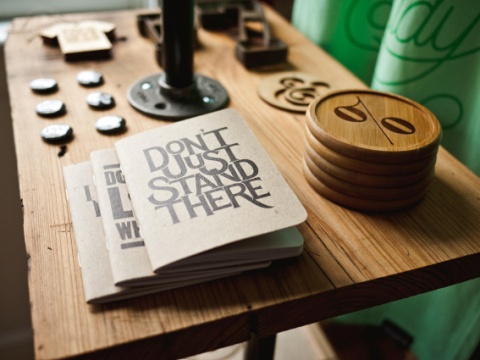 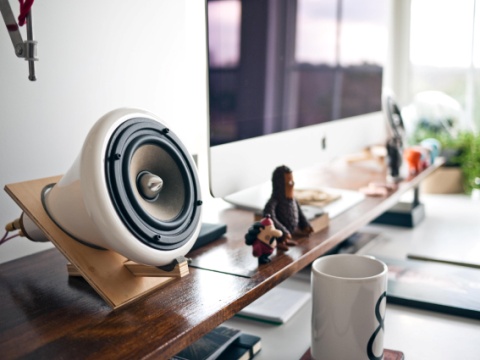 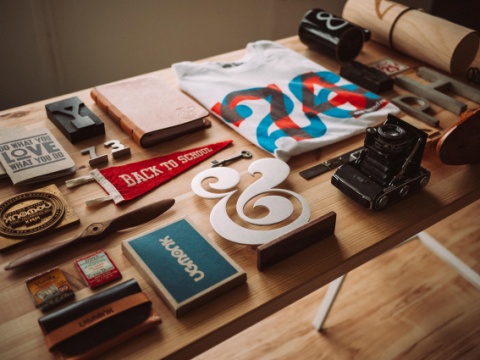 点击编辑内容，祝老板财源滚滚生意兴隆，走上人生巅峰，项目圆满成功。
在此输入小标题
在此输入小标题
在此输入小标题
在此输入小标题
点击编辑内容，祝老板财源滚滚生意兴隆，走上人生巅峰，项目圆满成功。
点击编辑内容，祝老板财源滚滚生意兴隆，走上人生巅峰，项目圆满成功。
点击编辑内容，祝老板财源滚滚生意兴隆，走上人生巅峰，项目圆满成功。
点击编辑内容，祝老板财源滚滚生意兴隆，走上人生巅峰，项目圆满成功。
输入标题
单此处添加文本
单此处添加文本
单此处添加文本
单此处添加文本
目录名称
产品数据
在此输入小标题
点击此处输入与此小标题或者与此图形相关的内容介绍、数据统计、事件分析、总结概述等文字描述内容。
在此输入小标题
点击此处输入与此小标题或者与此图形相关的内容介绍、数据统计、事件分析、总结概述等文字描述内容。
目录名称
输入标题
点击此处输入小标题或关键词
点击此处输入小标题或关键词
点击此处输入与此小标题或者与此图形相关的内容介绍、数据统计、事件分析、总结概述等文字描述内容。
点击此处输入与此小标题或者与此图形相关的内容介绍、数据统计、事件分析、总结概述等文字描述内容。
点击此处输入小标题或关键词
点击此处输入小标题或关键词
点击此处输入与此小标题或者与此图形相关的内容介绍、数据统计、事件分析、总结概述等文字描述内容。
点击此处输入与此小标题或者与此图形相关的内容介绍、数据统计、事件分析、总结概述等文字描述内容。
目录名称
输入标题
输入标题
输入标题
输入标题
输入标题
点击此处输入与此小标题或者与此图形相关的内容介绍、数据统计、事件分析、总结概述等文字描述内容。点击编辑内容，祝老板财源滚滚生意兴隆，走上人生巅峰，项目圆满成功。
目录名称
1、输入标题
点击此处输入与此小标题或者与此图形相关的内容介绍、数据统计、事件分析、总结概述等文字描述内容。点击编辑内容，祝老板财源滚滚生意兴隆，走上人生巅峰，项目圆满成功。
2、输入标题
点击此处输入与此小标题或者与此图形相关的内容介绍、数据统计、事件分析、总结概述等文字描述内容。点击编辑内容，祝老板财源滚滚生意兴隆，走上人生巅峰，项目圆满成功。
3、输入标题
点击此处输入与此小标题或者与此图形相关的内容介绍、数据统计、事件分析、总结概述等文字描述内容。点击编辑内容，祝老板财源滚滚生意兴隆，走上人生巅峰，项目圆满成功。
4、输入标题
点击此处输入与此小标题或者与此图形相关的内容介绍、数据统计、事件分析、总结概述等文字描述内容。点击编辑内容，祝老板财源滚滚生意兴隆，走上人生巅峰，项目圆满成功。
目录名称
输入标题
点击编辑内容，祝老板财源滚滚生意兴隆，走上人生巅峰。
点击编辑内容，祝老板财源滚滚生意兴隆，走上人生巅峰。
点击编辑内容，祝老板财源滚滚生意兴隆，走上人生巅峰。
点击编辑内容，祝老板财源滚滚生意兴隆，走上人生巅峰。
点击编辑内容，祝老板财源滚滚生意兴隆，走上人生巅峰。
点击编辑内容，祝老板财源滚滚生意兴隆，走上人生巅峰。
输入标题
单此处添加文本
单此处添加文本
单此处添加文本
单此处添加文本
目录名称
点击输入您的内容
点击输入您的内容
点击输入您的内容
点击编辑内容，点击编辑内容，点击编辑内容，点击编辑内容，点击编辑内容，点击编辑内容，点击编辑内容，点击编辑内容，点击编辑内容，点击编辑内容，点击编辑内容，祝老板财源滚滚生意兴隆，走上人生巅峰，项目圆满成功。
点击输入您的内容
点击输入您的内容
点击输入您的内容
目录名称
输入标题
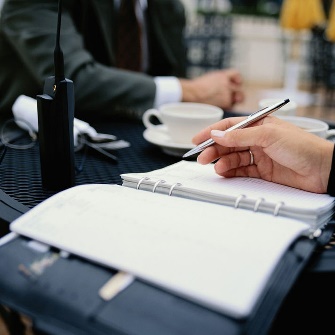 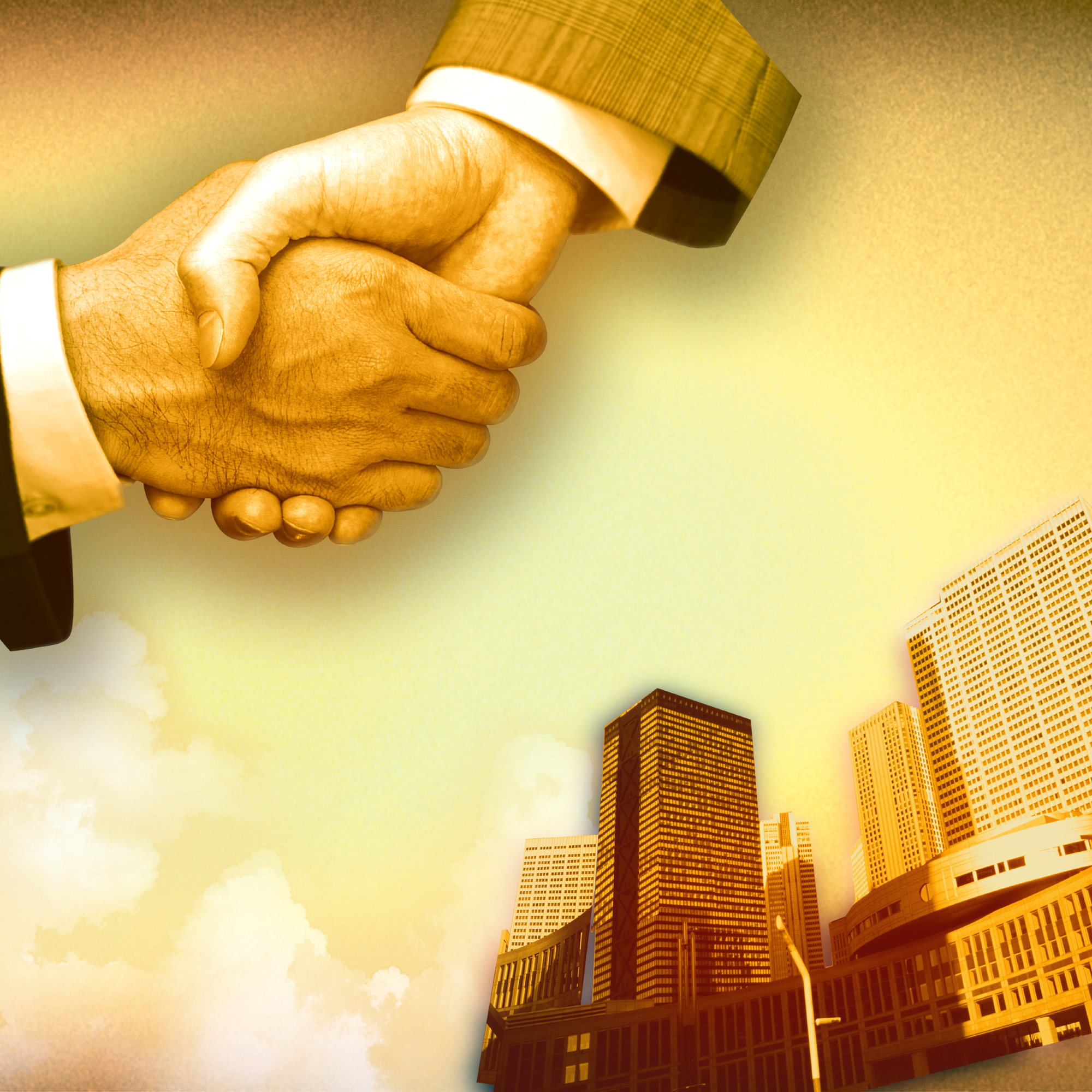 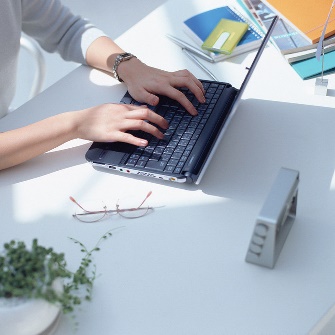 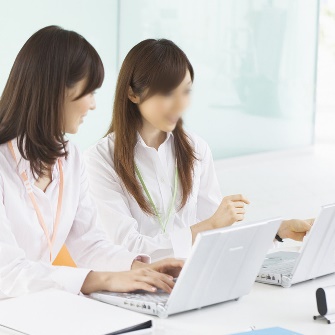 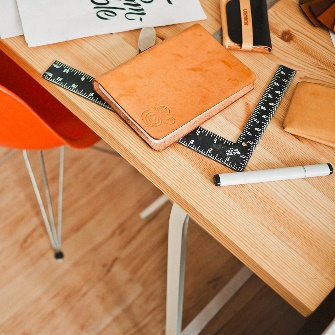 点击此处输入与此小标题或者与此图形相关的文字描述内容
点击此处输入与此小标题或者与此图形相关的文字描述内容
点击此处输入与此小标题或者与此图形相关的文字描述内容
点击此处输入与此小标题或者与此图形相关的文字描述内容
点击此处输入与此小标题或者与此图形相关的文字描述内容
目录名称
输入标题
小标题
小标题
小标题
点击编辑内容，祝老板财源滚滚生意兴隆，走上人生巅峰，项目圆满成功。点击编辑内容，祝老板财源滚滚生意兴隆，走上人生巅峰，项目圆满成功。
点击编辑内容，祝老板财源滚滚生意兴隆，走上人生巅峰，项目圆满成功。点击编辑内容，祝老板财源滚滚生意兴隆，走上人生巅峰，项目圆满成功。
点击编辑内容，祝老板财源滚滚生意兴隆，走上人生巅峰，项目圆满成功。点击编辑内容，祝老板财源滚滚生意兴隆，走上人生巅峰，项目圆满成功。
目录名称
点击编辑内容
点击编辑内容，祝老板财源滚滚生意兴隆，走上人生巅峰，项目圆满成功。
输入标题
点击编辑内容
点击编辑内容，祝老板财源滚滚生意兴隆，走上人生巅峰，项目圆满成功。
点击编辑内容
点击编辑内容，祝老板财源滚滚生意兴隆，走上人生巅峰，项目圆满成功。
点击编辑内容
点击编辑内容，祝老板财源滚滚生意兴隆，走上人生巅峰，项目圆满成功。
点击编辑内容点击编辑内容，祝老板财源滚滚生意兴隆，走上人生巅峰，项目圆满成功。
目录名称
输入标题
小标题
小标题
点击此处输入与此小标题或者与此图形相关的内容介绍、数据统计、事件分析、总结概述等文字描述内容。点击编辑内容，祝老板财源滚滚生意兴隆，走上人生巅峰，项目圆满成功。点击编辑内容，祝老板财源滚滚生意兴隆，走上人生巅峰，项目圆满成功。
        点击编辑内容，祝老板财源滚滚生意兴隆，走上人生巅峰，项目圆满成功。点击编辑内容，祝老板财源滚滚生意兴隆，走上人生巅峰，项目圆满成功。
点击此处输入与此小标题或者与此图形相关的内容介绍、数据统计、事件分析、总结概述等文字描述内容。点击编辑内容，祝老板财源滚滚生意兴隆，走上人生巅峰，项目圆满成功。点击编辑内容，祝老板财源滚滚生意兴隆，走上人生巅峰，项目圆满成功。
        点击编辑内容，祝老板财源滚滚生意兴隆，走上人生巅峰，项目圆满成功。点击编辑内容，祝老板财源滚滚生意兴隆，走上人生巅峰，项目圆满成功。
目录名称
输入标题
点击输入标题
点击输入标题
01
02
点击编辑内容，祝老板财源滚滚生意兴隆，走上人生巅峰，项目圆满成功。
点击编辑内容，祝老板财源滚滚生意兴隆，走上人生巅峰，项目圆满成功。
点击输入标题
点击输入标题
03
04
点击编辑内容，祝老板财源滚滚生意兴隆，走上人生巅峰，项目圆满成功。
点击编辑内容，祝老板财源滚滚生意兴隆，走上人生巅峰，项目圆满成功。
目录名称
输入标题
输入标题
输入标题
输入标题
输入标题
点击此处输入与此小标题或者与此图形相关的内容介绍、数据统计、事件分析、总结概述等文字描述内容。点击编辑内容，祝老板财源滚滚生意兴隆，走上人生巅峰，项目圆满成功。点击编辑内容，祝老板财源滚滚生意兴隆，走上人生巅峰，项目圆满成功。
输入标题
单此处添加文本
单此处添加文本
单此处添加文本
单此处添加文本
2019
2020
2021
2022
点击编辑内容
点击编辑内容，祝老板财源滚滚生意兴隆，走上人生巅峰，项目圆满成功。
点击编辑内容
点击编辑内容，祝老板财源滚滚生意兴隆，走上人生巅峰，项目圆满成功。
点击编辑内容
点击编辑内容，祝老板财源滚滚生意兴隆，走上人生巅峰，项目圆满成功。
点击编辑内容
点击编辑内容，祝老板财源滚滚生意兴隆，走上人生巅峰，项目圆满成功。
目录名称
输入标题
点击此处输入与此小标题或者与此图形相关的内容介绍、数据统计、事件分析、总结概述等文字描述内容。点击编辑内容，祝老板财源滚滚生意兴隆，走上人生巅峰，项目圆满成功。点击编辑内容，祝老板财源滚滚生意兴隆，走上人生巅峰，项目圆满成功。
90%
70%
40%
52%
38%
20%
点击编辑内容，祝老板财源滚滚生意兴隆，走上人生巅峰，项目圆满成功。
点击编辑内容，祝老板财源滚滚生意兴隆，走上人生巅峰，项目圆满成功。走上人生巅峰，项目圆满成功。
目录名称
输入标题
目录名称
输入标题
点击编辑内容，祝老板财源滚滚生意兴隆，走上人生巅峰，项目圆满成功。
点击编辑内容，祝老板财源滚滚生意兴隆，走上人生巅峰，项目圆满成功。
点击此处输入与此小标题或者与此图形相关的内容介绍、数据统计、事件分析、总结概述等文字描述内容。点击编辑内容，祝老板财源滚滚生意兴隆，走上人生巅峰，项目圆满成功。点击编辑内容，祝老板财源滚滚生意兴隆，走上人生巅峰，项目圆满成功。
雄心
专注
行为
激励
顾客
原则
目录名称
输入标题
点击输入您的标题内容
01
点击输入您的标题内容
02
点击输入您的标题内容
03
点击输入您的标题内容
04
01
02
03
04
点击编辑内容
点击编辑内容，祝老板财源滚滚生意兴隆，走上人生巅峰，项目圆满成功。
点击编辑内容
点击编辑内容，祝老板财源滚滚生意兴隆，走上人生巅峰，项目圆满成功。
点击编辑内容
点击编辑内容，祝老板财源滚滚生意兴隆，走上人生巅峰，项目圆满成功。
点击编辑内容
点击编辑内容，祝老板财源滚滚生意兴隆，走上人生巅峰，项目圆满成功。
目录名称
输入标题
输入标题
单此处添加文本
单此处添加文本
单此处添加文本
单此处添加文本
目录名称
输入标题
点击此处输入与此小标题或者与此图形相关的内容介绍、数据统计、事件分析、总结概述等文字描述内容。
点击此处输入与此小标题或者与此图形相关的内容介绍、数据统计、事件分析、总结概述等文字描述内容。
小标题
文字描述内容
点击此处输入与此小标题或者与此图形相关的内容介绍、数据统计、事件分析、总结概述等文字描述内容。
点击此处输入与此小标题或者与此图形相关的内容介绍、数据统计、事件分析、总结概述等文字描述内容。
目录名称
输入标题
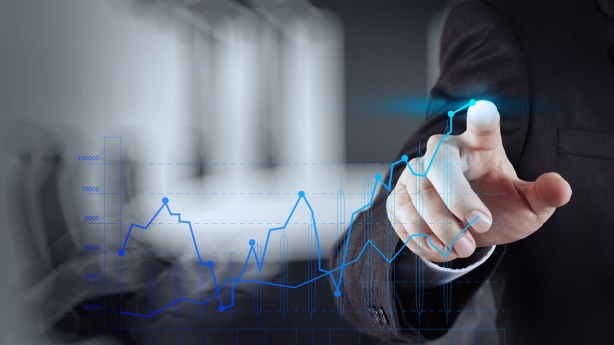 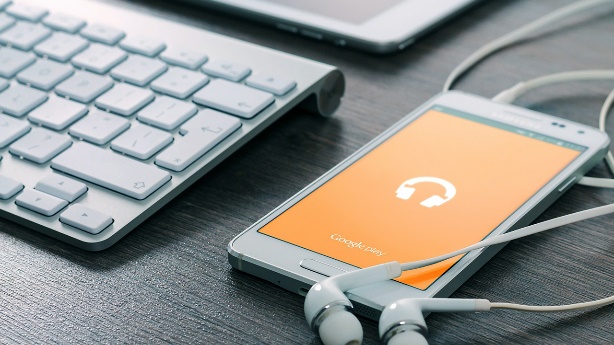 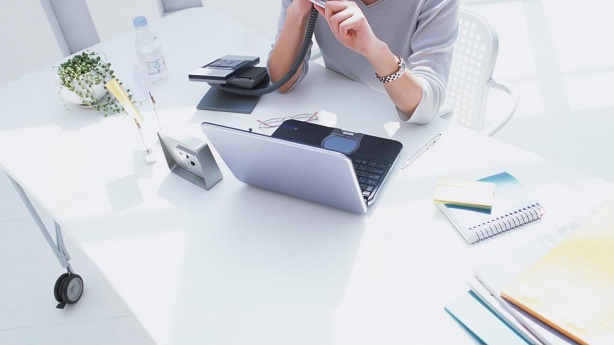 在此输入小标题
在此输入小标题
在此输入小标题
点击此处输入与此小标题或图形相关的文字描述内容或数据分析。
点击此处输入与此小标题或图形相关的文字描述内容或数据分析。
点击此处输入与此小标题或图形相关的文字描述内容或数据分析。
点击此处输入与此小标题或者与此图形相关的内容介绍、数据统计、事件分析、总结概述等文字描述内容。点击此处输入与此小标题或图形相关的文字描述内容或数据分析。
目录名称
输入标题
01
02
03
04
输入小标题
输入小标题
输入小标题
输入小标题
点击编辑内容，祝老板财源滚滚生意兴隆，走上人生巅峰，项目圆满成功。
点击编辑内容，祝老板财源滚滚生意兴隆，走上人生巅峰，项目圆满成功。
点击编辑内容，祝老板财源滚滚生意兴隆，走上人生巅峰，项目圆满成功。
点击编辑内容，祝老板财源滚滚生意兴隆，走上人生巅峰，项目圆满成功。
目录名称
输入标题
标题
标题
标题
标题
点击编辑内容，祝老板财源滚滚生意兴隆，走上人生巅峰，项目圆满成功。
点击编辑内容，祝老板财源滚滚生意兴隆，走上人生巅峰，项目圆满成功。
点击编辑内容，祝老板财源滚滚生意兴隆，走上人生巅峰，项目圆满成功。
点击编辑内容，祝老板财源滚滚生意兴隆，走上人生巅峰，项目圆满成功。
THANKS!
感谢聆听 合作共赢